Bon appétit, Monsieur Lapin!
MODULE 3
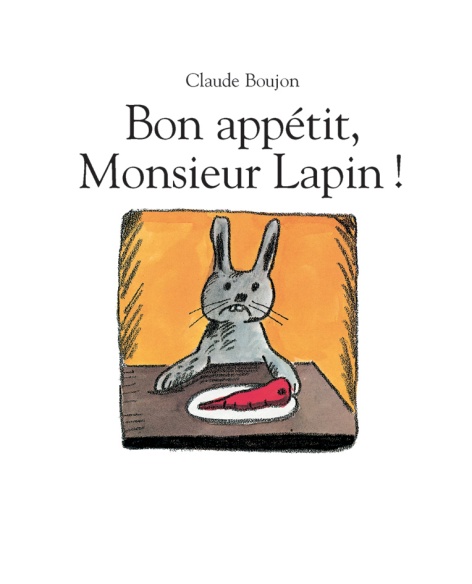 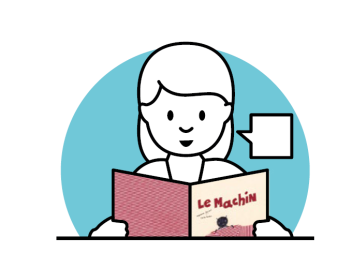 « Que manges-tu? » demande-t-il au poisson.
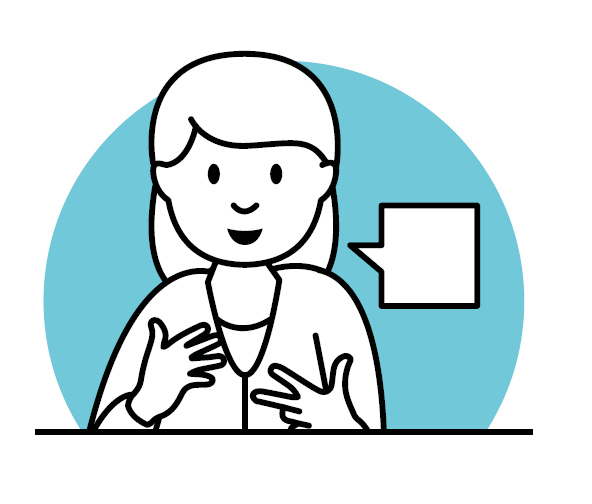 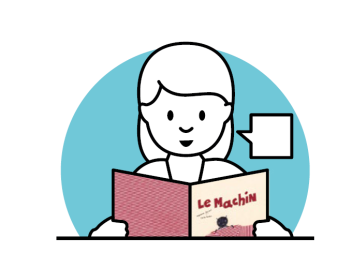 « Je mange des larves » répond le poisson.
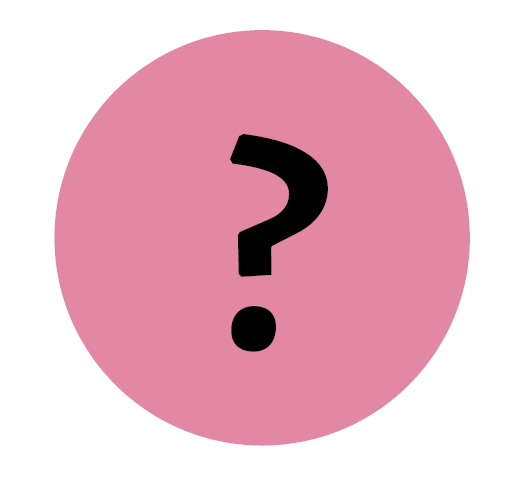 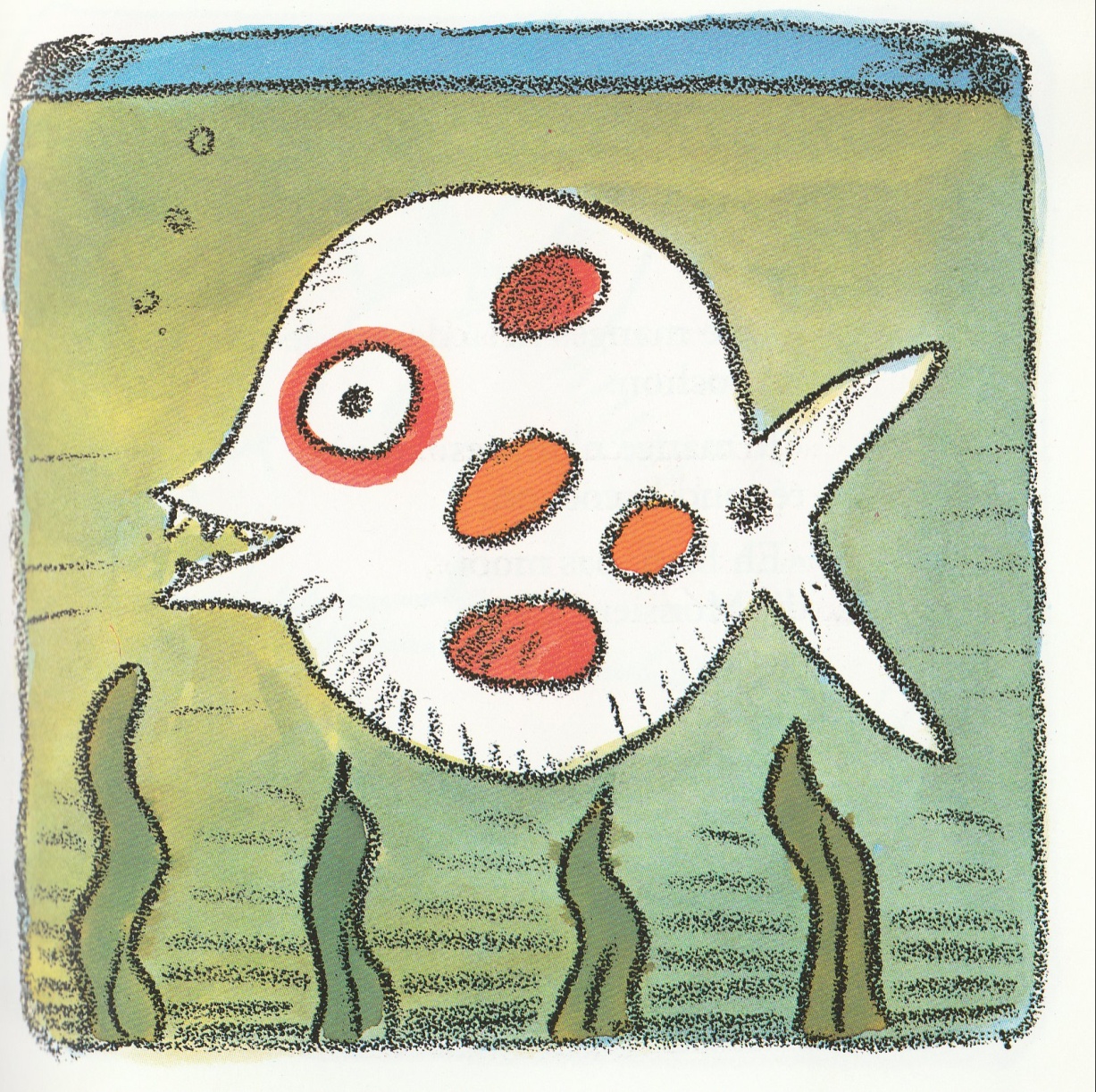 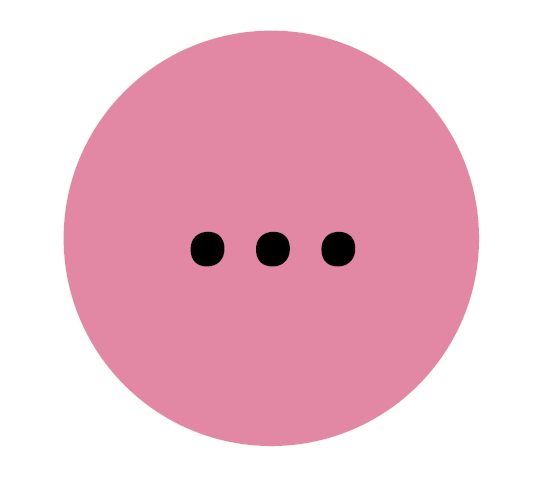 Que va dire le lapin?
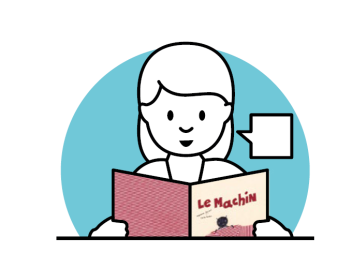 « Très peu pour moi » dit Monsieur Lapin.